Complementaire Zorg nader bekeken
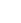 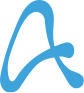 Wat is complementaire zorg?
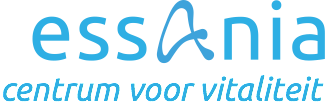 Definitie ( Noorden,1996)
Complementaire zorg interventies zijn die verpleegkundige interventies binnen het verpleegkundige proces en de verpleegkundige praktijk, die toegepast worden op basis van natuurlijke therapieën om het zelfhelende vermogen van de zorgvrager te ondersteunen, te stimuleren of te activeren en waarbij de zorg betrekking heeft op de mentale, emotionele, lichamelijke, spirituele en sociale behoeften van de zorgvrager, zodat hij een staat van welbevinden kan (her)winnen.

Het betekent letterlijk aanvullende zorg, het komt niet in plaats van reguliere zorg maar vormt daarop een aanvulling

Doel: bevorderen van welbevinden en comfort
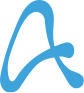 Vormen van complementaire zorg
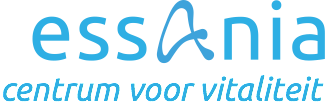 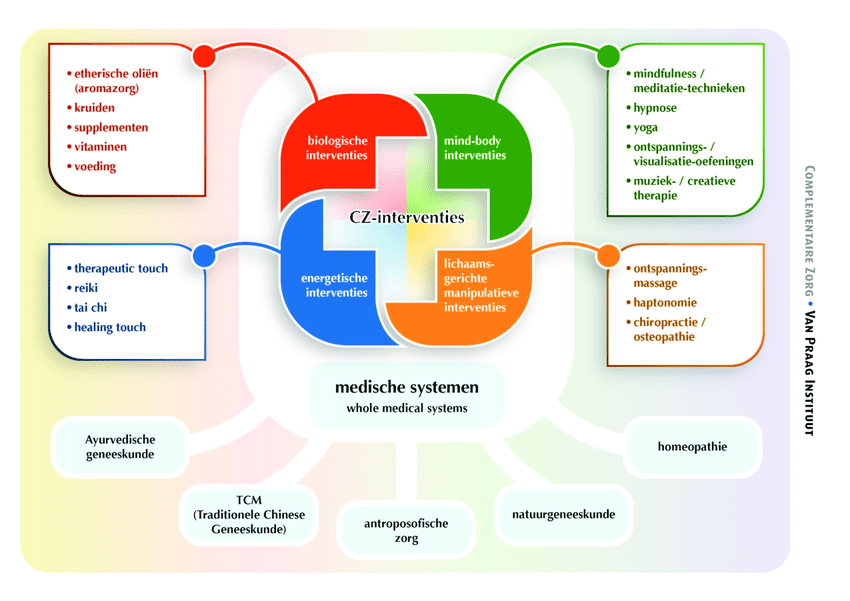 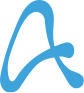 Meest gebruikte methodes
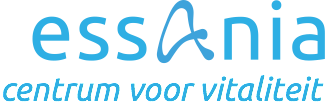 Aromazorg

Massage 

Muziek

Aquazorg

Ontspanningstechnieken en geleide visualisatie
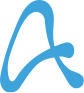 Inzet complementaire zorg in de zorg
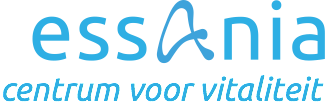 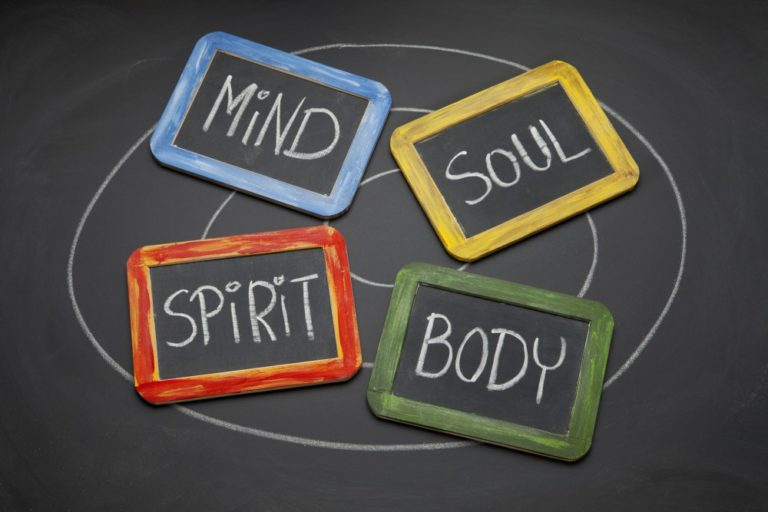 Door complementaire zorg kan de zorgverlener zich nadrukkelijker richten op het totaal van de zorgvrager.

Geeft als het ware ‘ handen en voeten’ om het uitgangspunt  van het holistische mensbeeld te concretiseren.

Is een ingang om de cliënt en zijn behoeften echt centraal te zetten.

Complementaire zorg sluit aan bij bewegingen zoals belevings (of persoons-) gerichte zorg, palliatieve zorg, behoefte gestuurde zorg
[Speaker Notes: Voorbeeld: met het aanbieden van een handmassage geef je zowel aandacht aan het psychisch welbevinden ( vermindering angst) en lichamelijk welbevinden ( vermindering lichamelijke spanning) en sociaal welbevinden ( persoonlijk contact)]
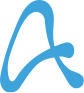 Het effect van complementaire zorg interventies zorgvrager
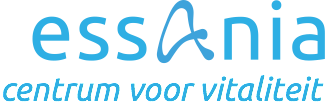 Verhogen van kwaliteit van leven

Bevorderen gevoel van welbevinden

Bevorderen van comfort

Effect op het lichaam

Effect op de psyche: verminderen angst en stress

Sociaal: je hoort erbij, aandacht voor het gezonde deel van de mens en niet de focus op de ziekte

Geeft verbinding
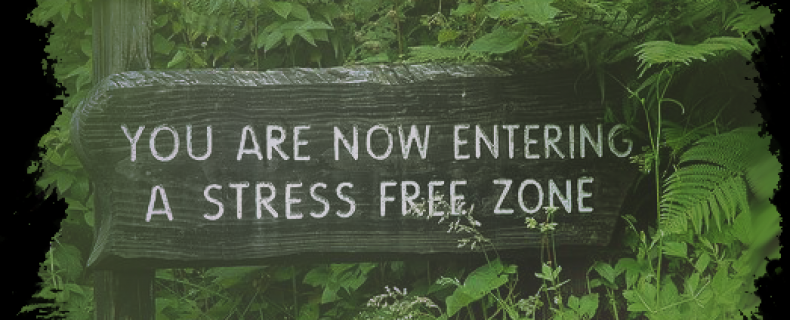 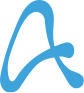 Het effect van complementaire zorg interventies zorgverlener
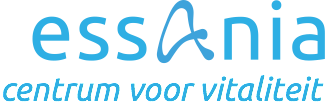 Geeft het gevoel van betekenis te kunnen zijn 

Met meer aandacht aanwezig zijn

Het doet ook iets met jezelf in de relatie tot de ander

Geeft ook ontspanning voor de zorgverlener
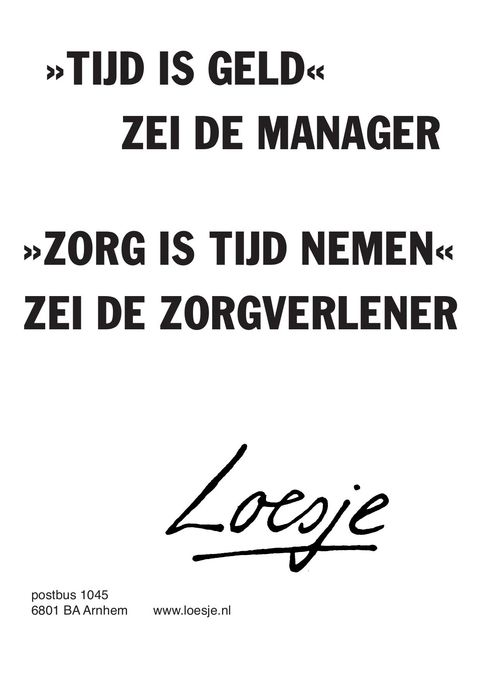 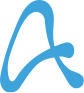 Mythes rondom complementaire zorg
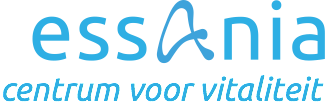 Kwakzalverij

Niet wetenschappelijk onderbouwd

Baat het niet, dan schaad het ook niet

Het is een placebo effect
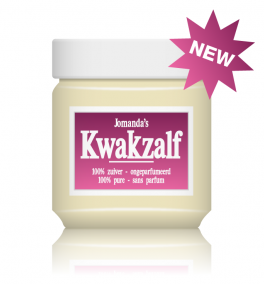 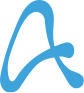 Laatste ontwikkelingen in de complementaire zorg
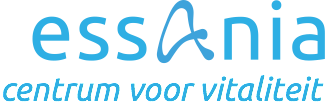 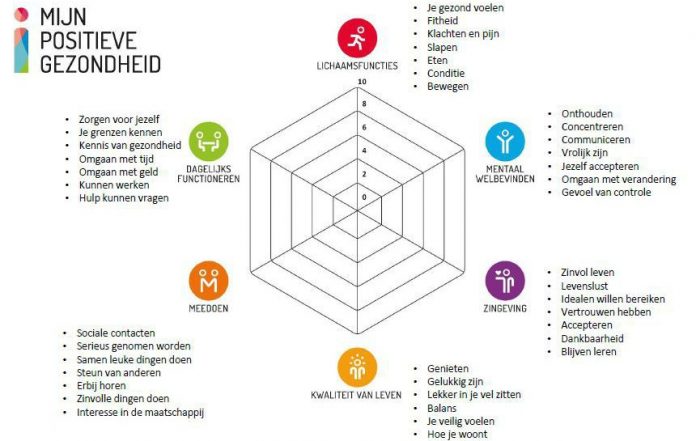 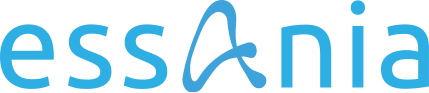